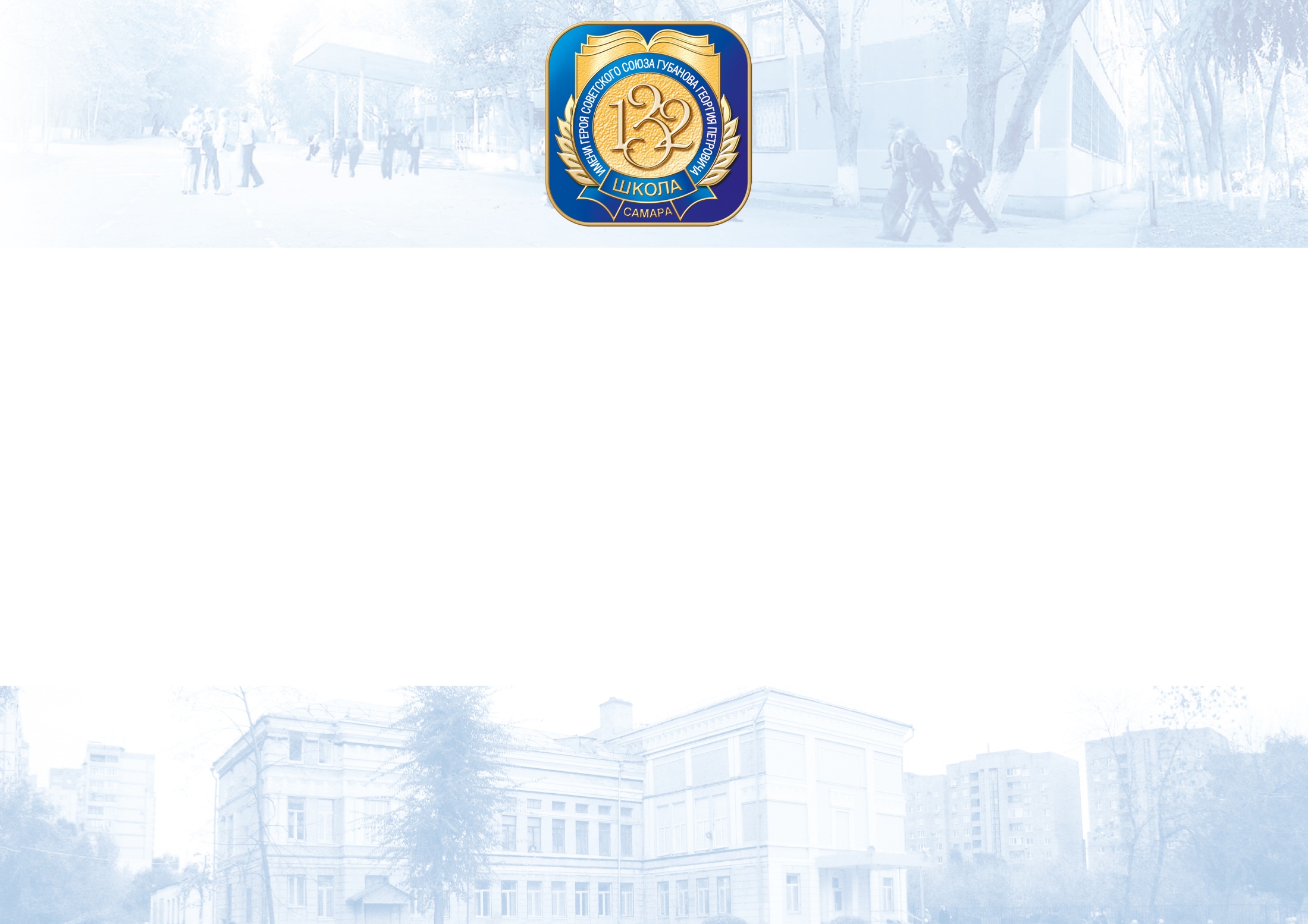 Муниципальное бюджетное  общеобразовательное учреждение"Школа № 132с углубленным изучением отдельных предметовимени Героя Советского Союза Губанова Г. П."городского округа Самара
Приготовление 
школьного завтрака
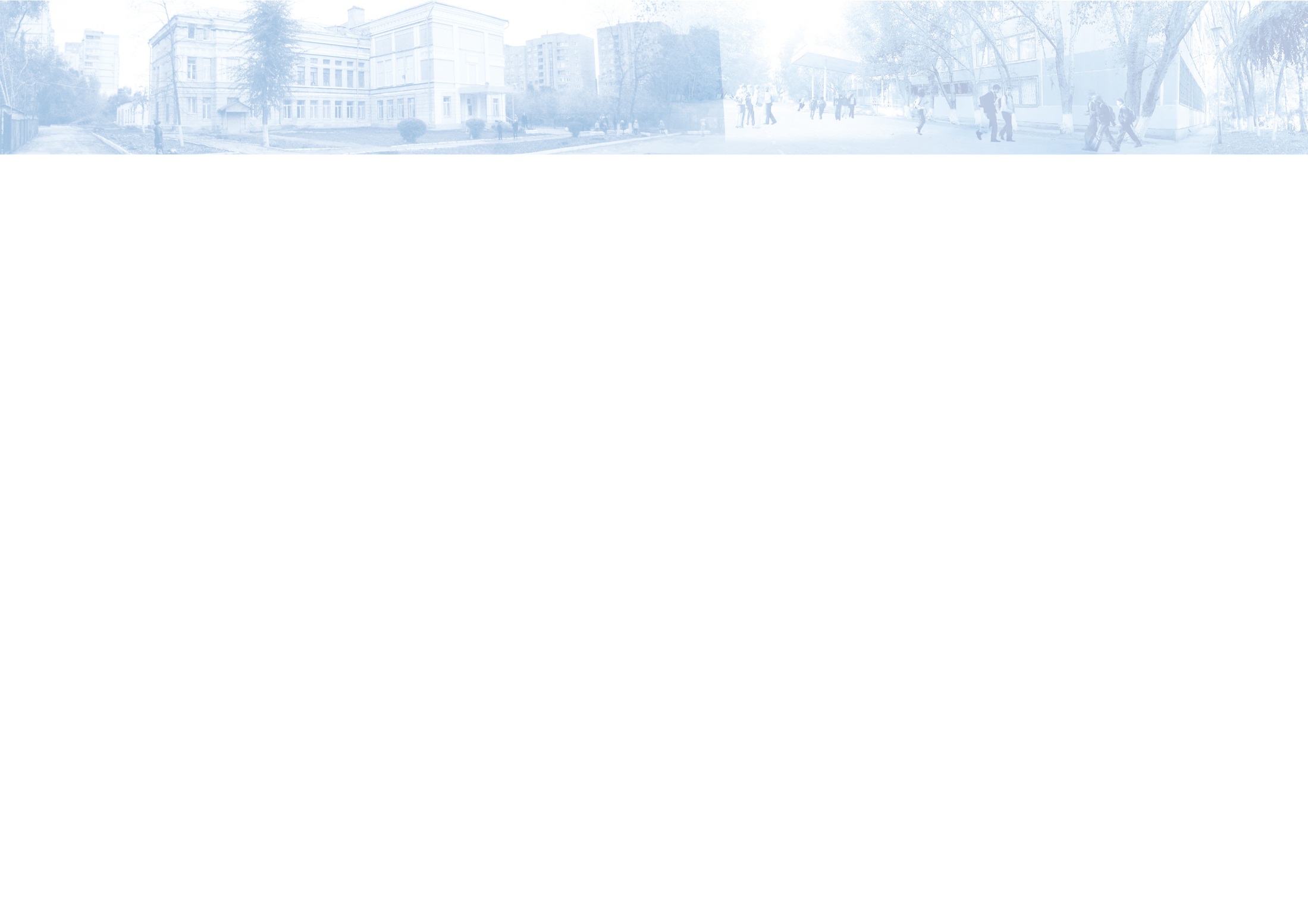 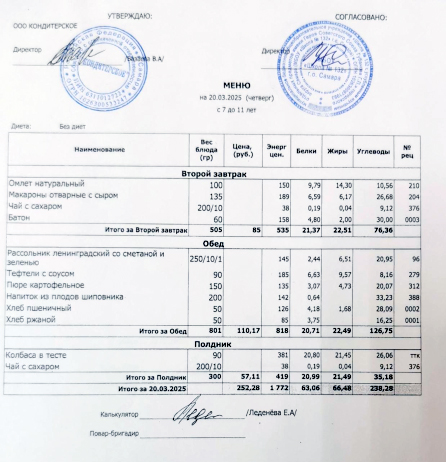 Сегодня, 20.03.2025 на завтрак  ребята будут есть омлет, отварные макароны с сыром, батон и пить чай с сахаром.

Энергетическая ценность завтрака составляет   535 ккал
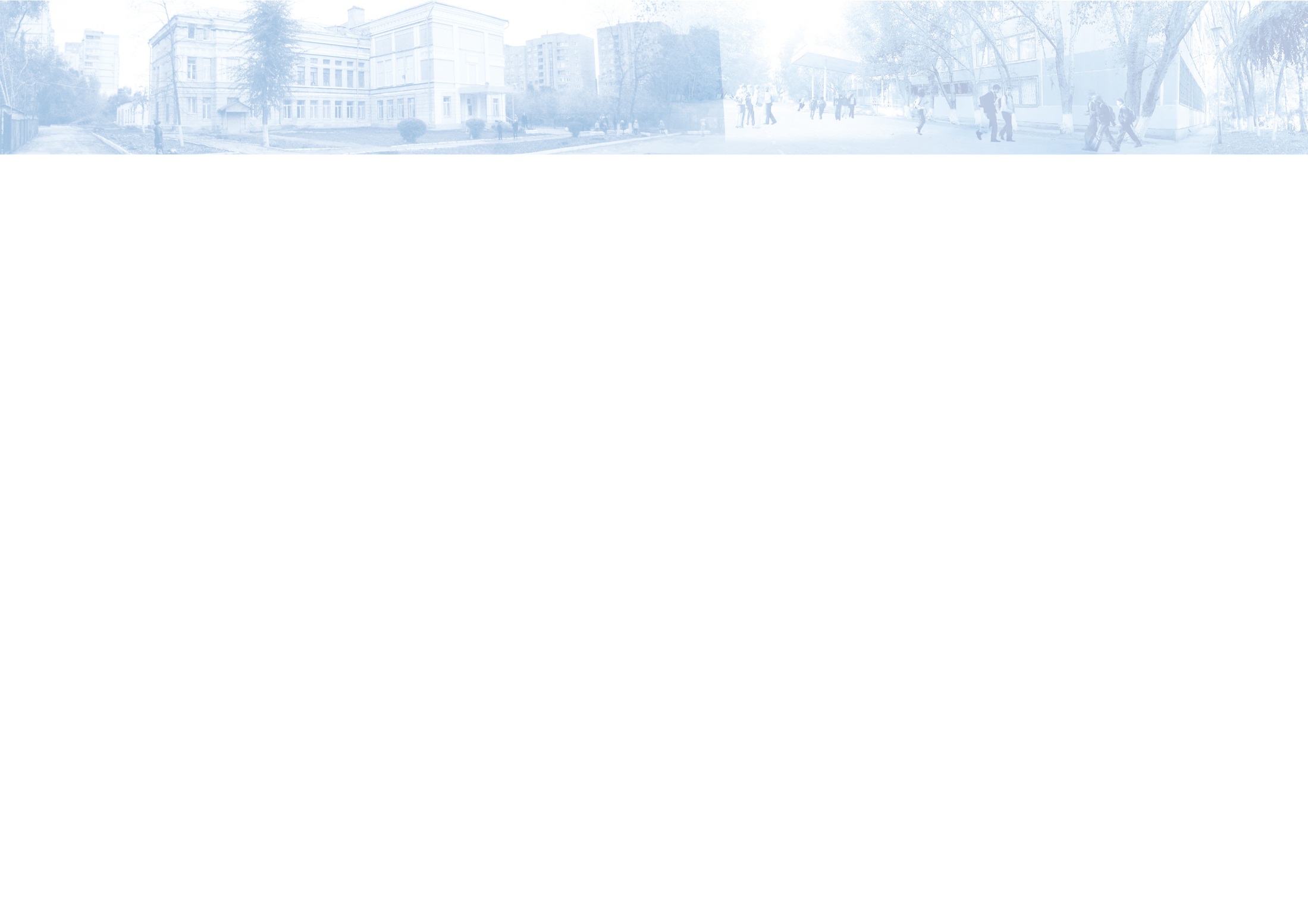 Обработка яиц перед приготовлением омлета состоит из нескольких этапов
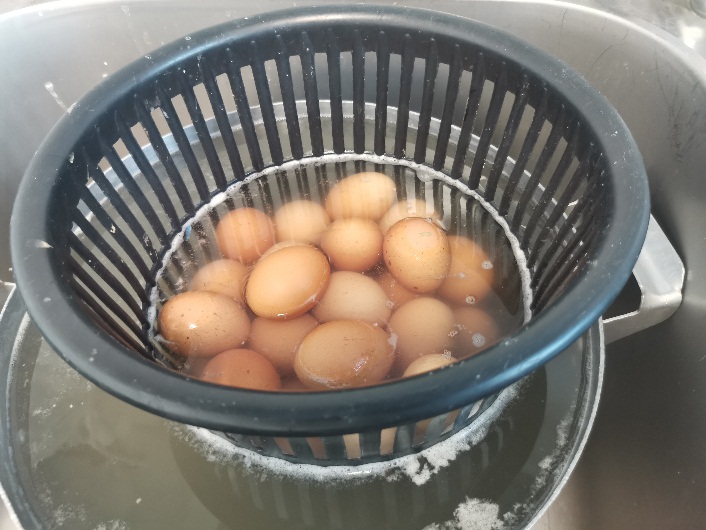 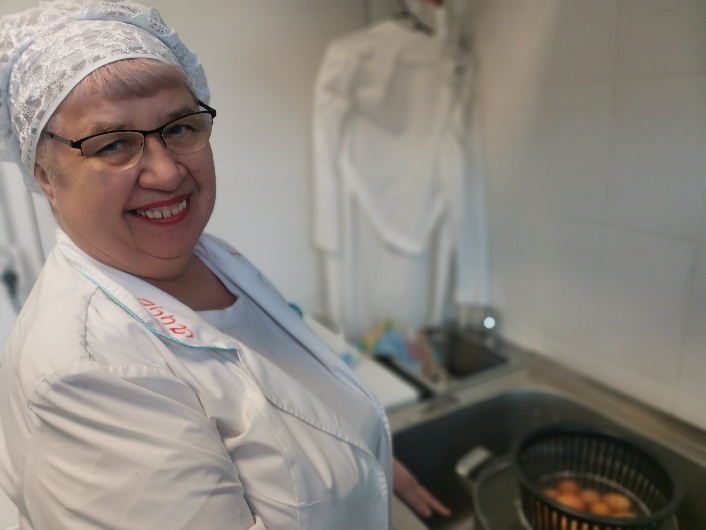 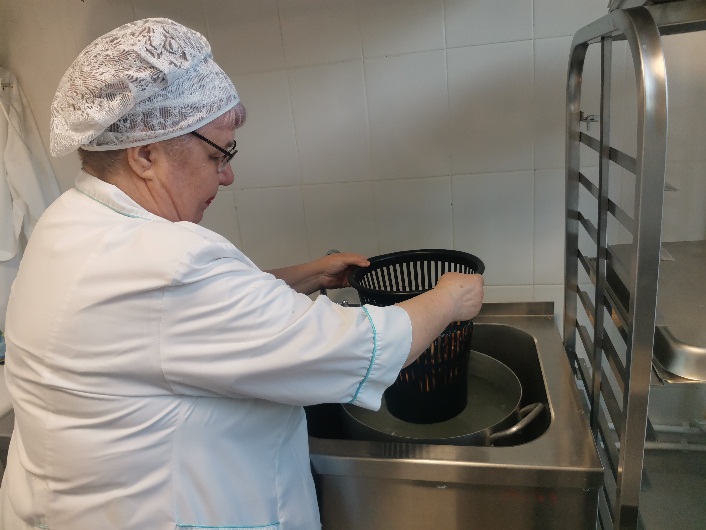 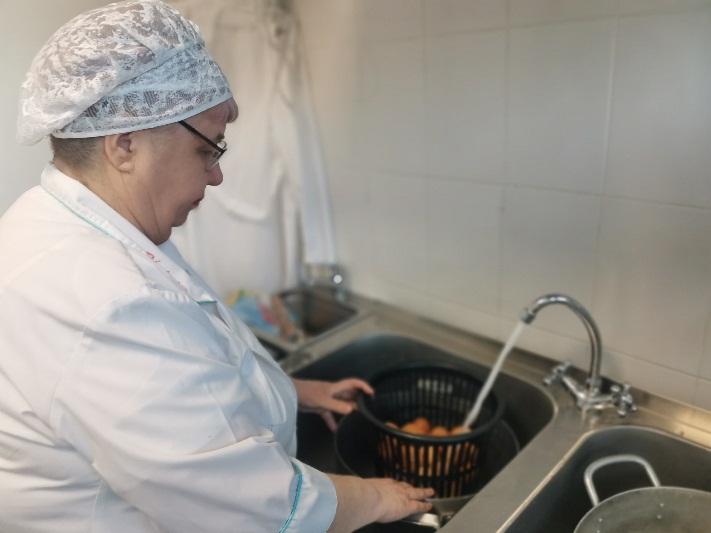 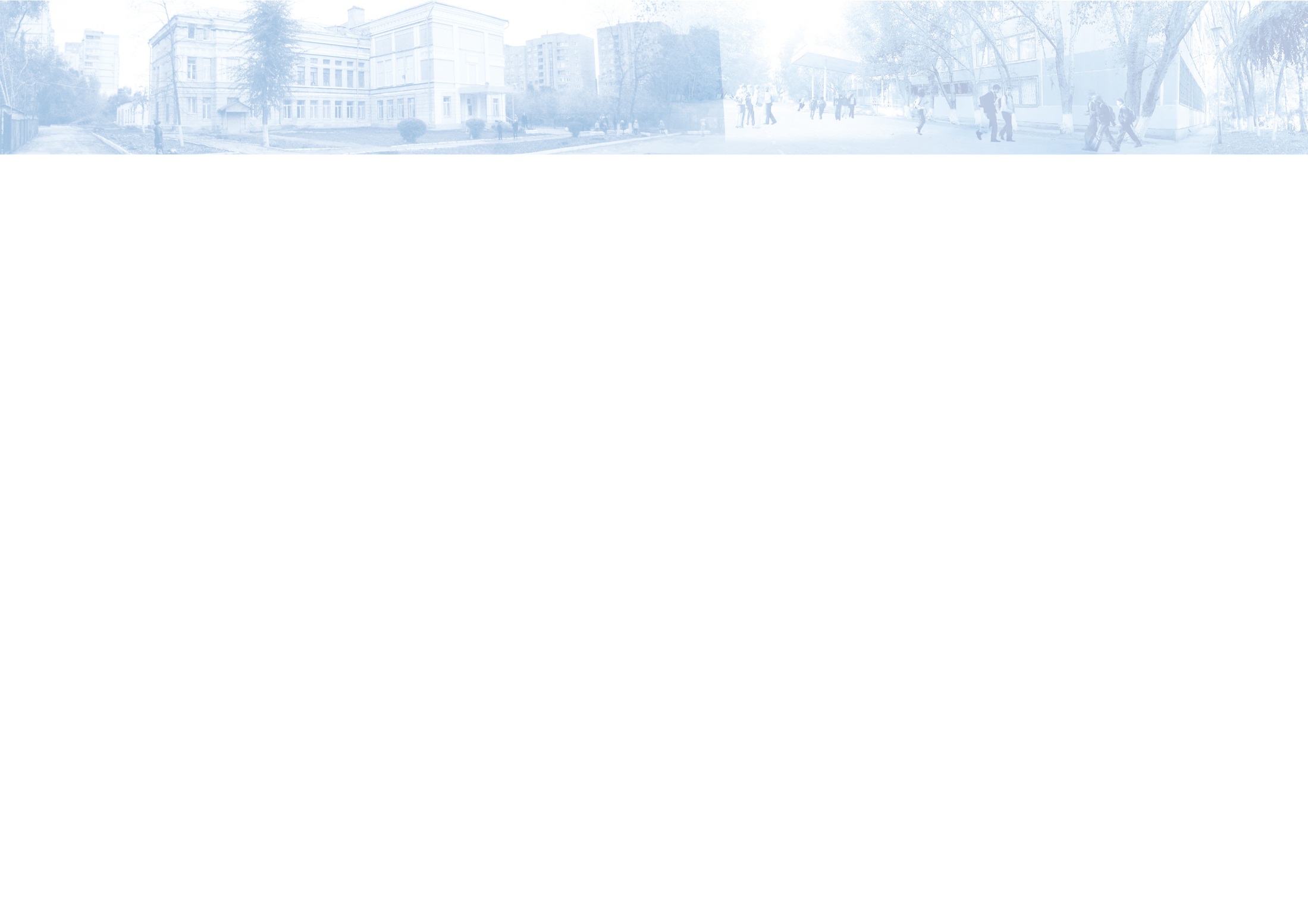 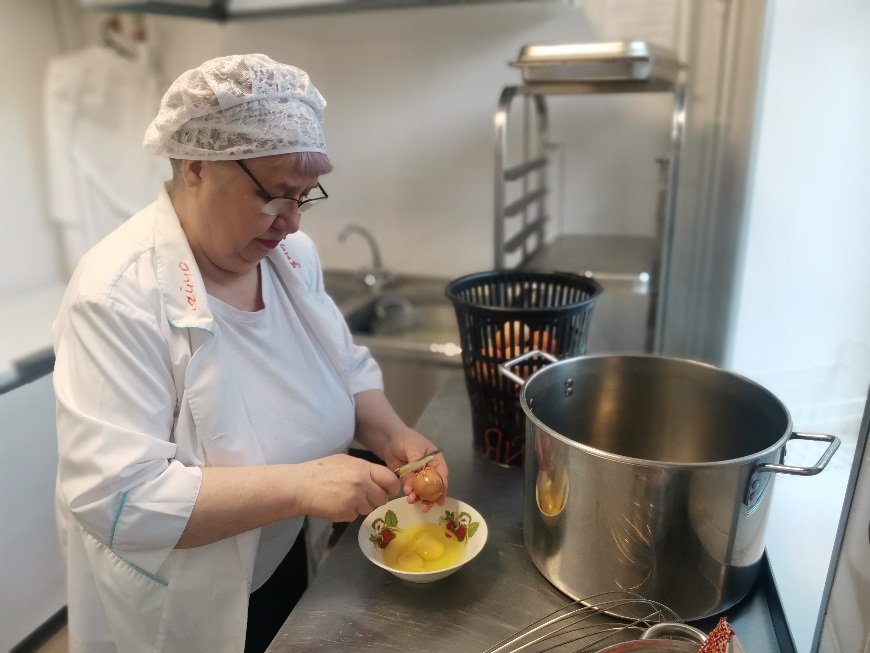 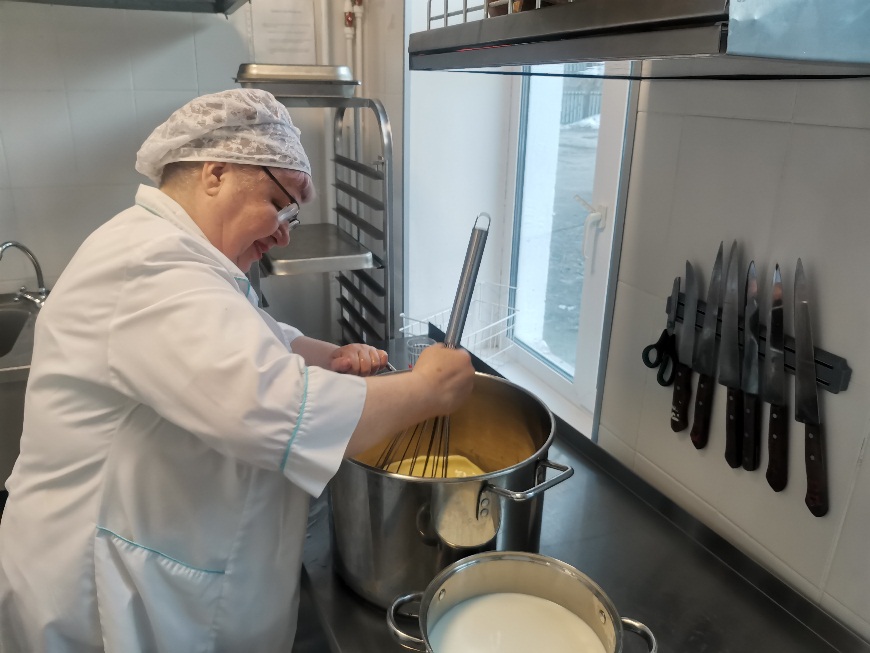 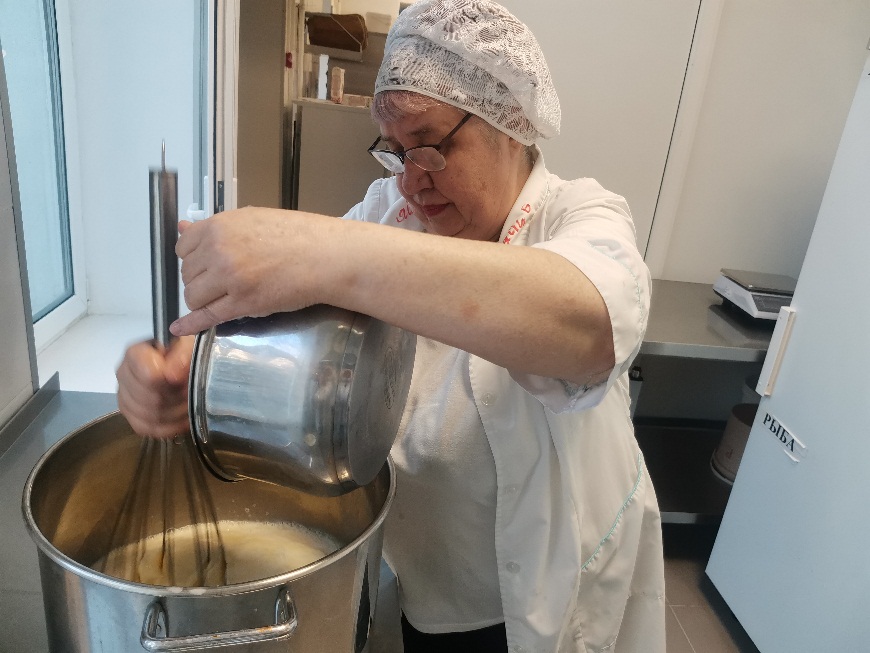 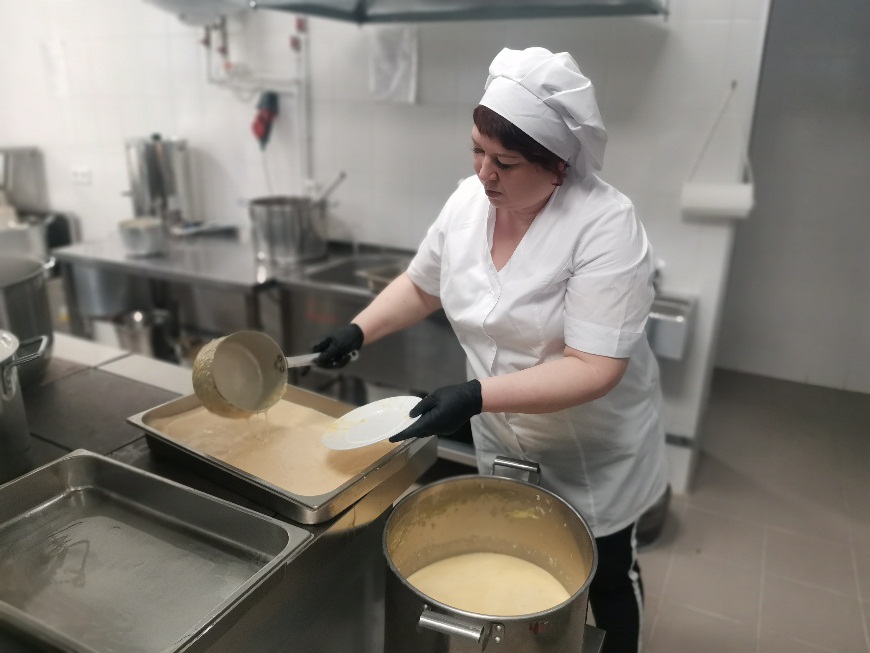 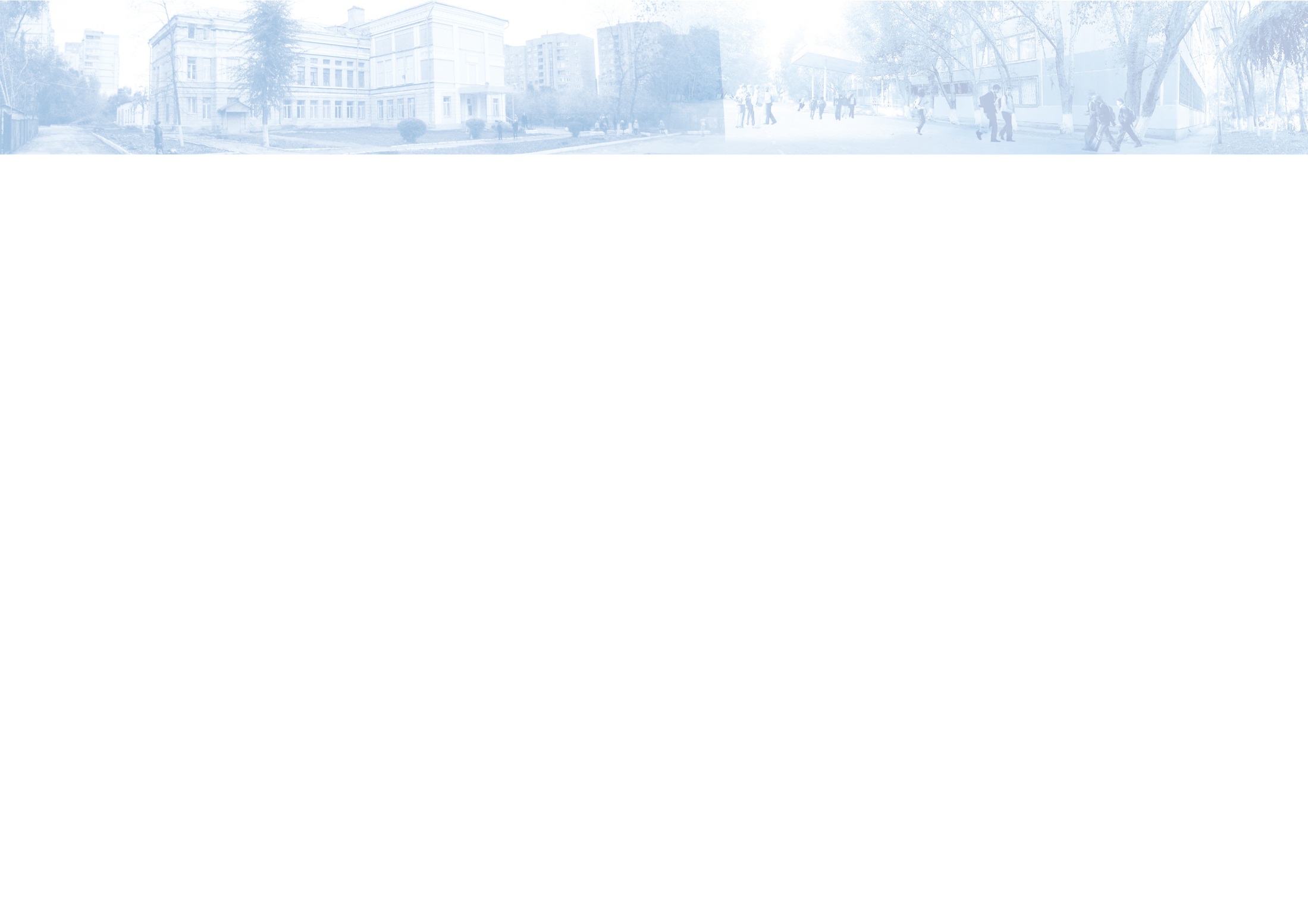 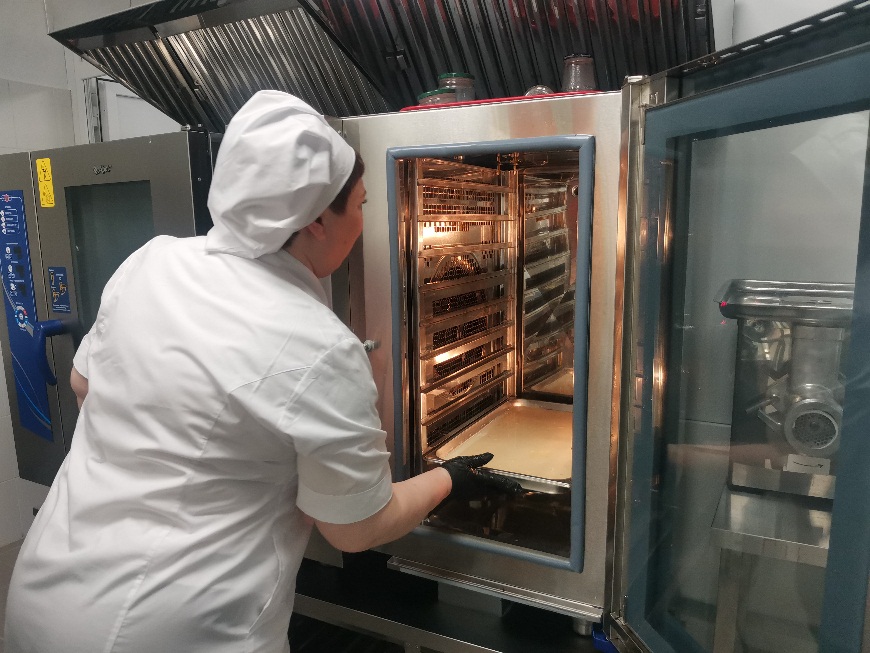 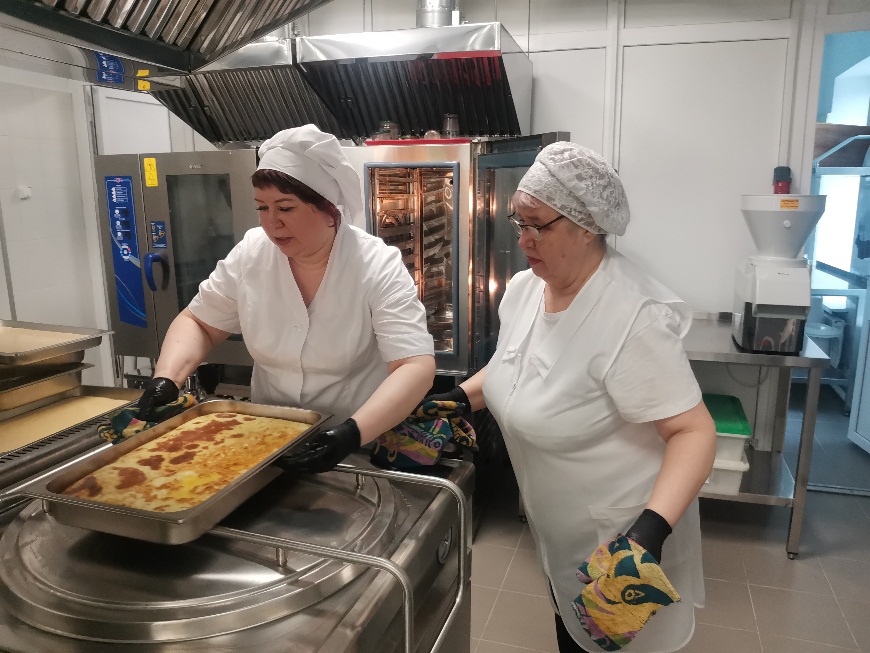 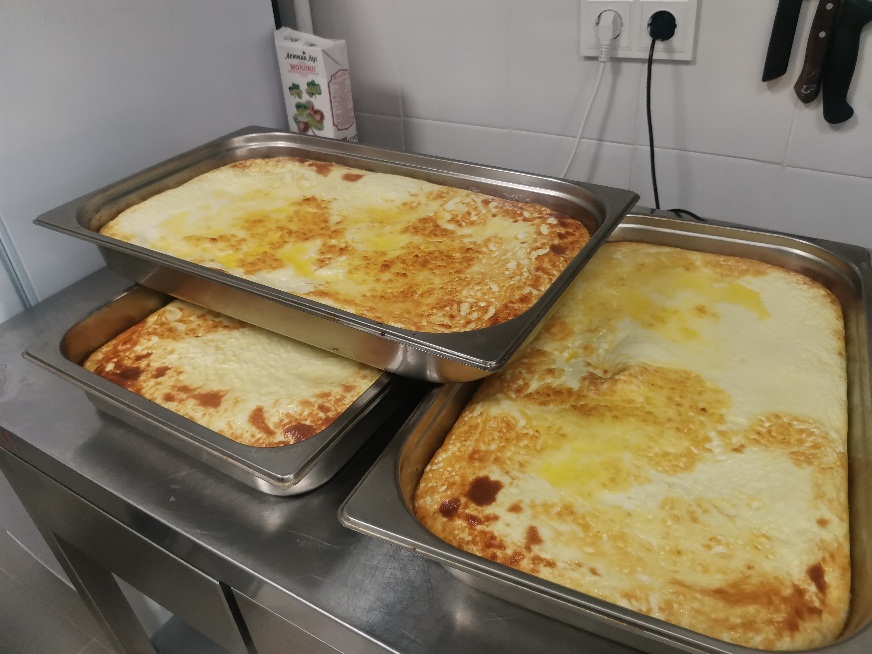 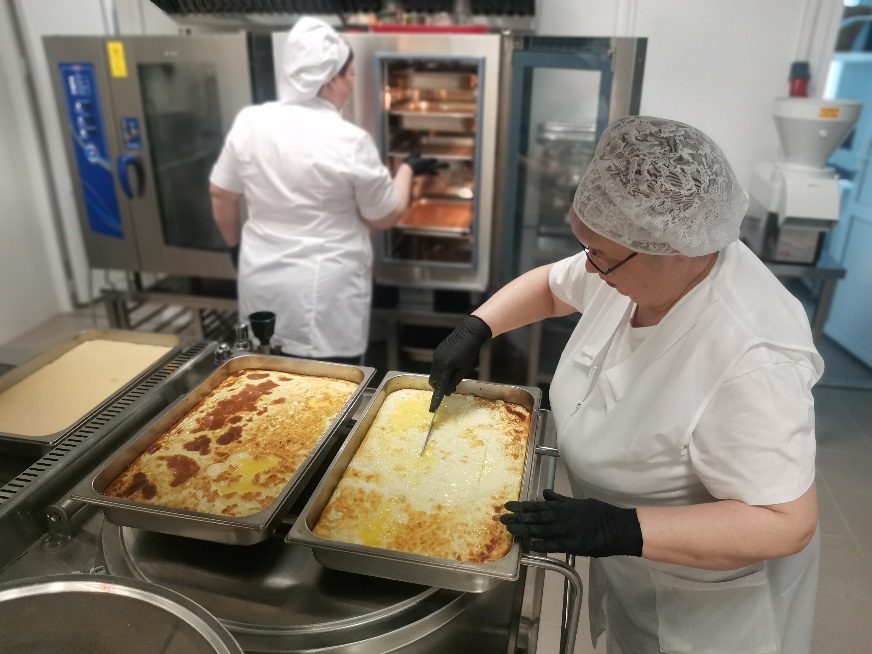 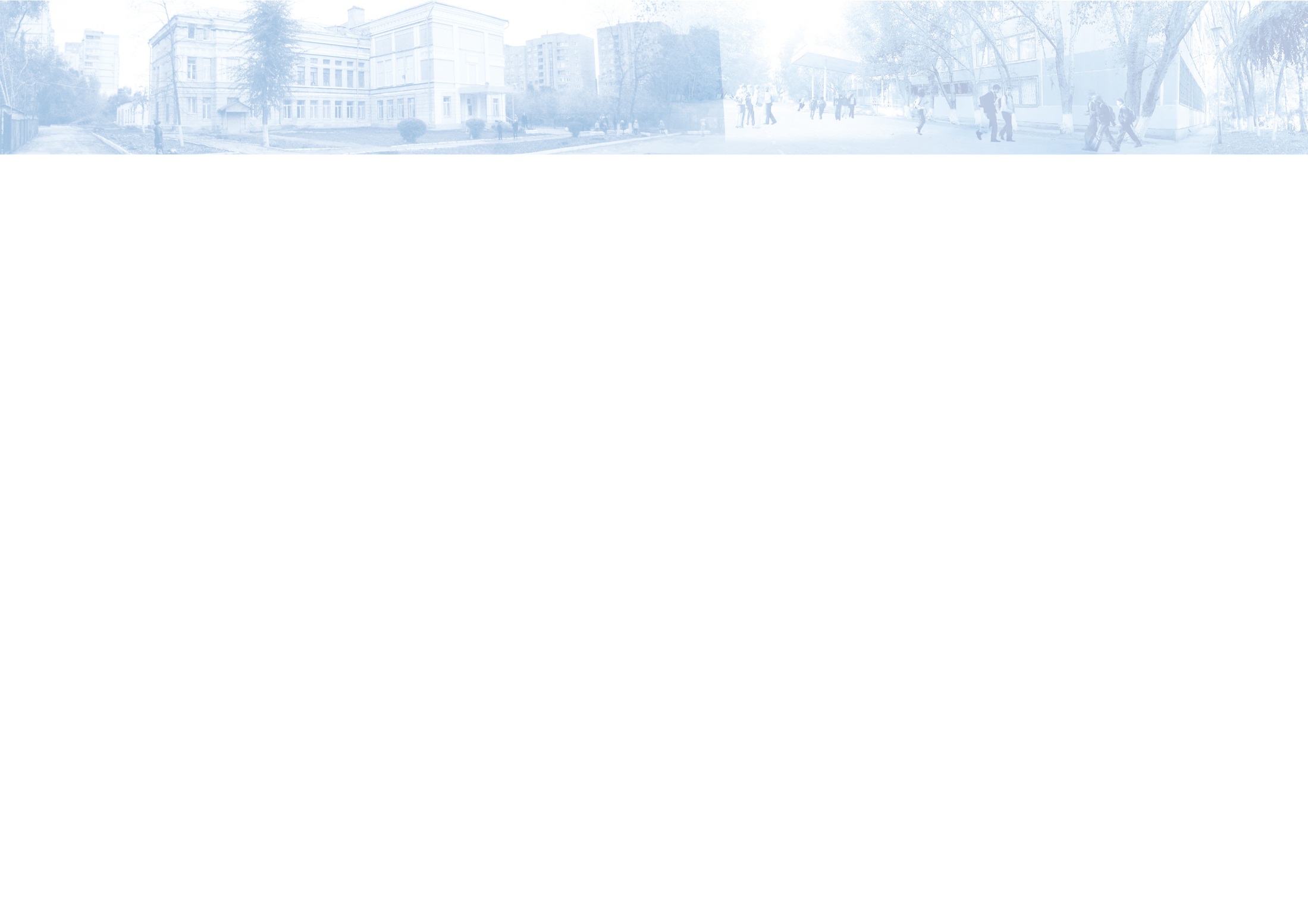 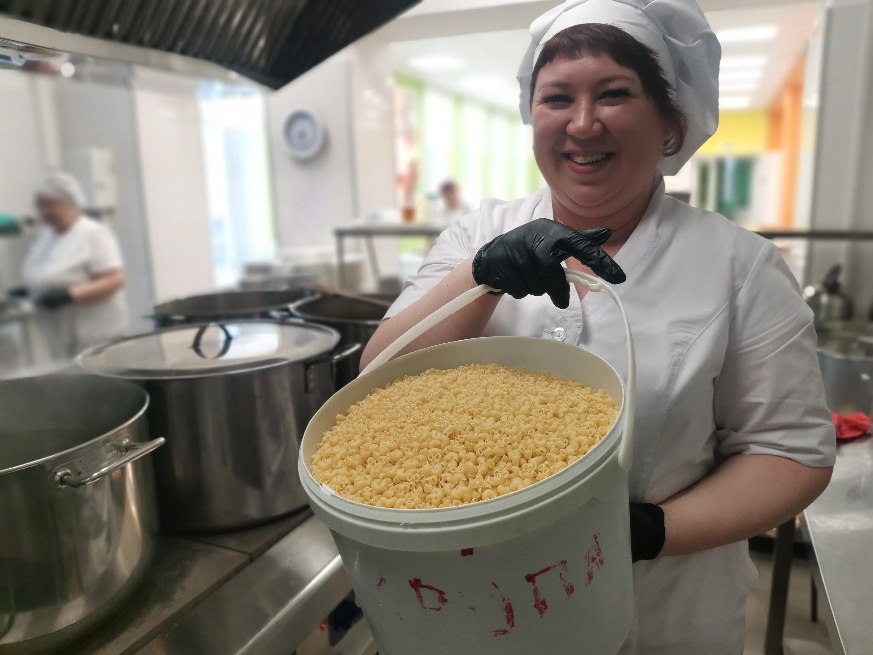 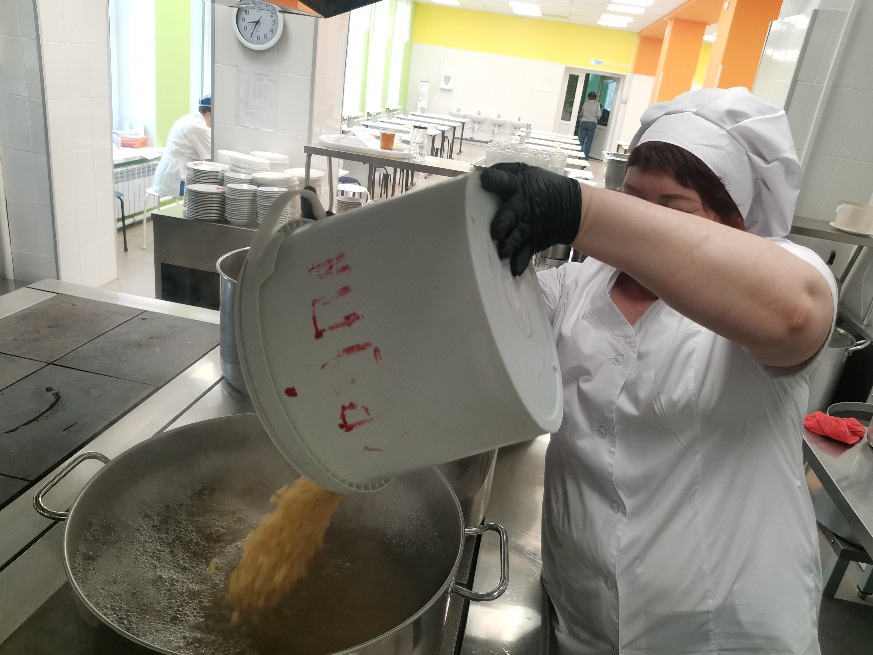 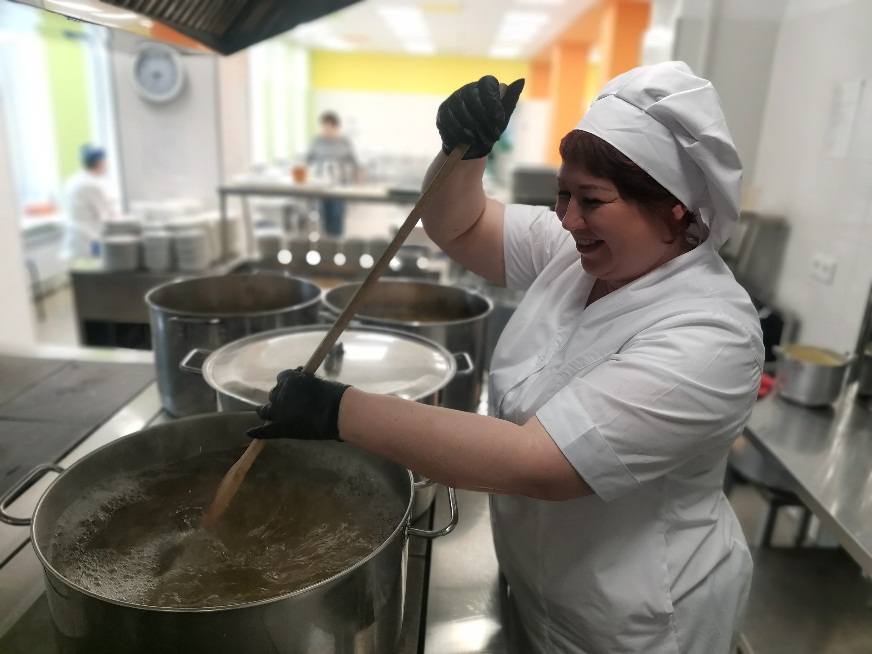 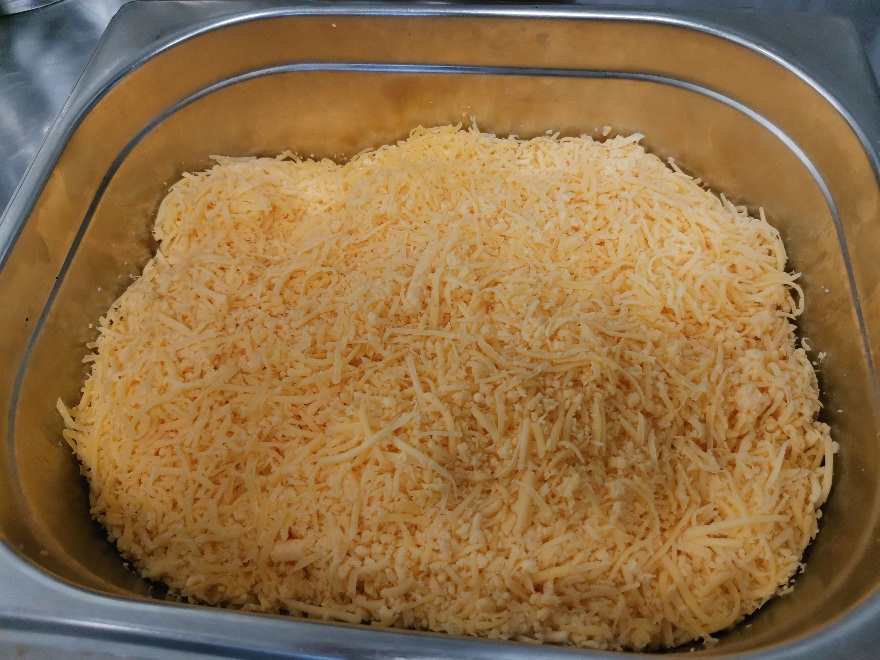 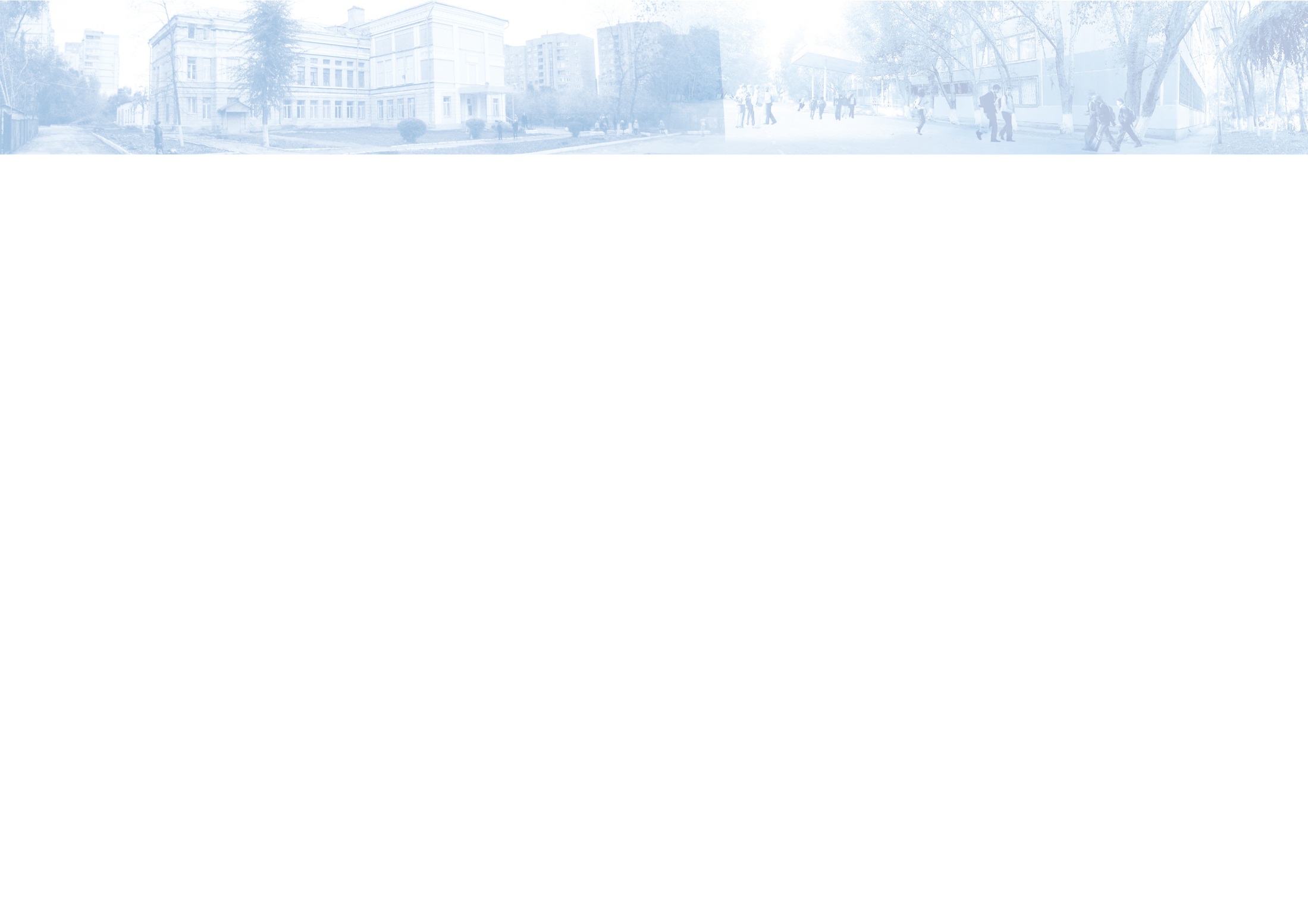 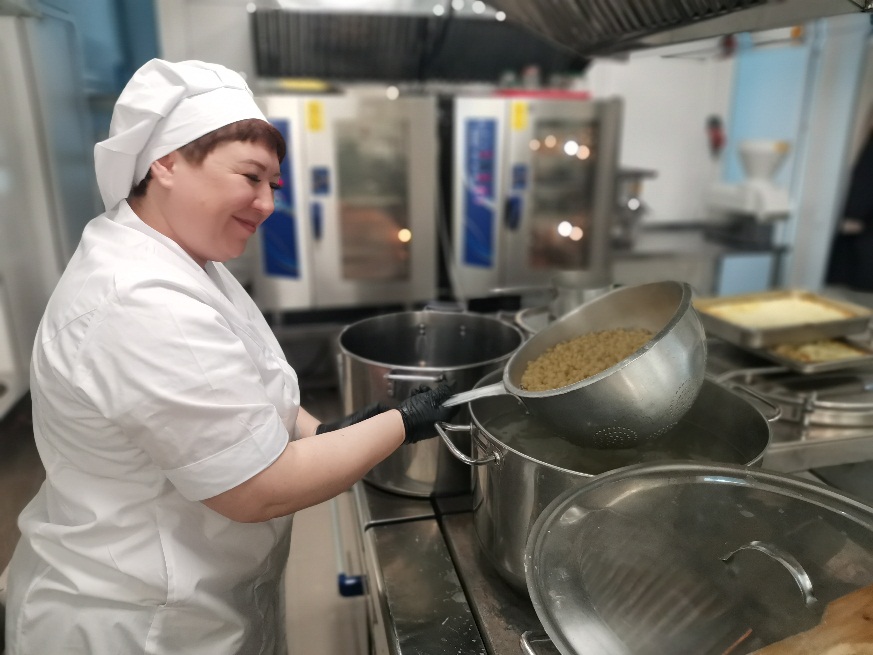 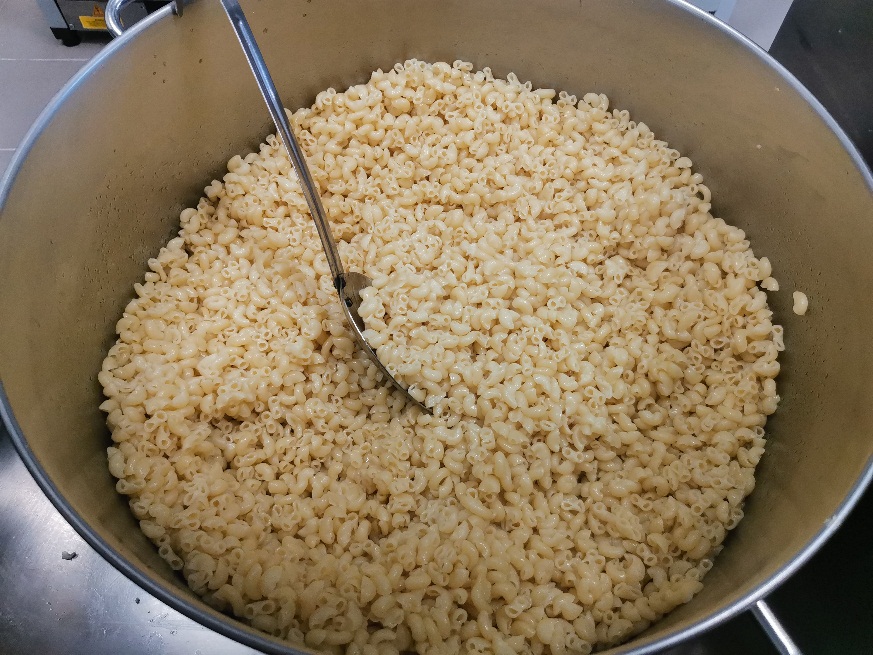 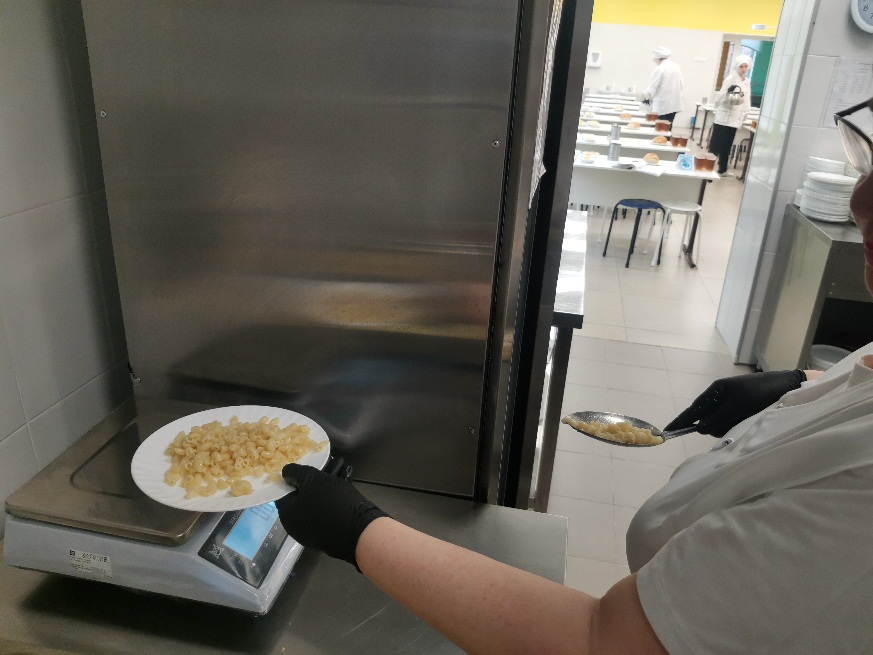 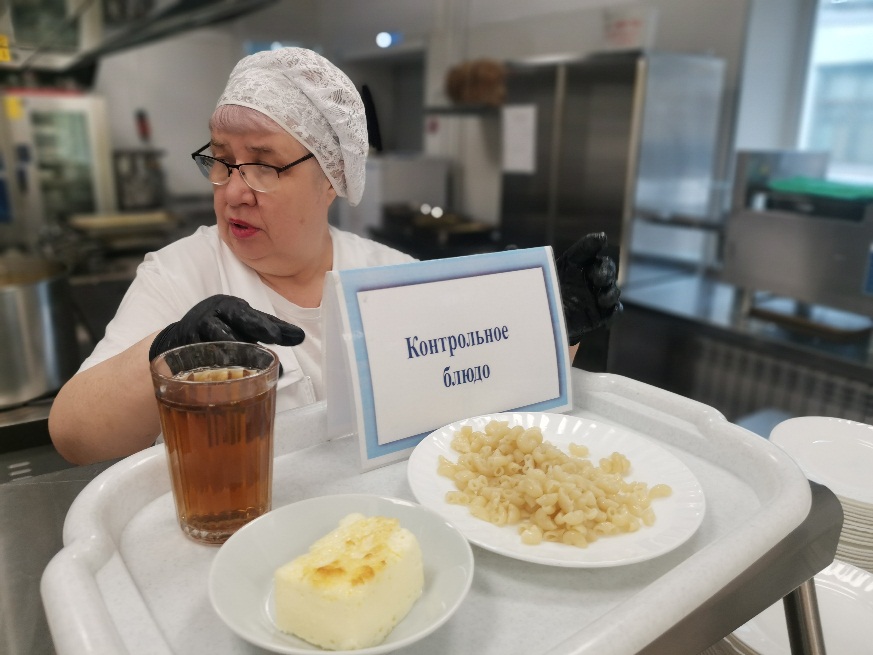 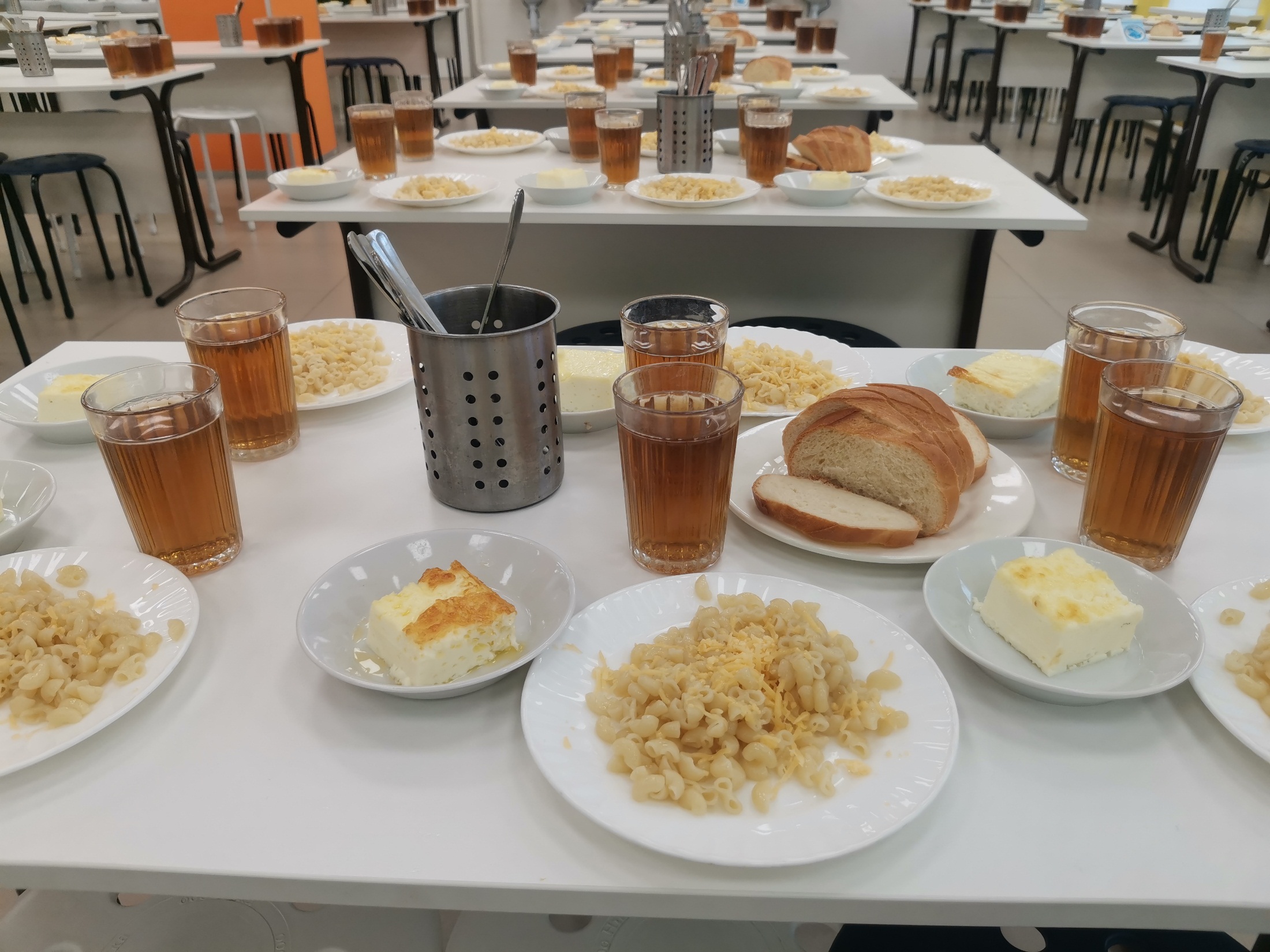 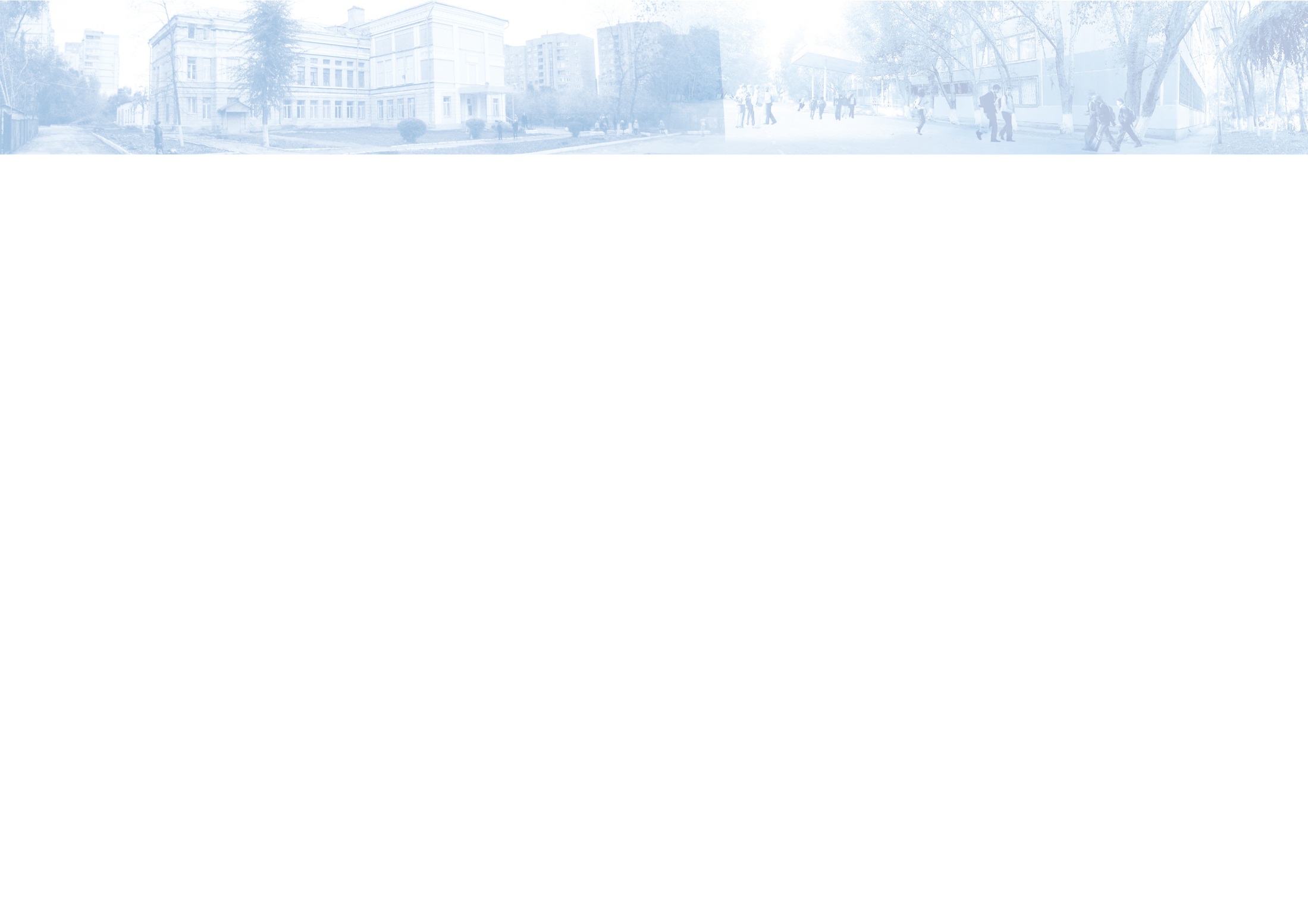 ПРИЯТНОГО АППЕТИТА!!!
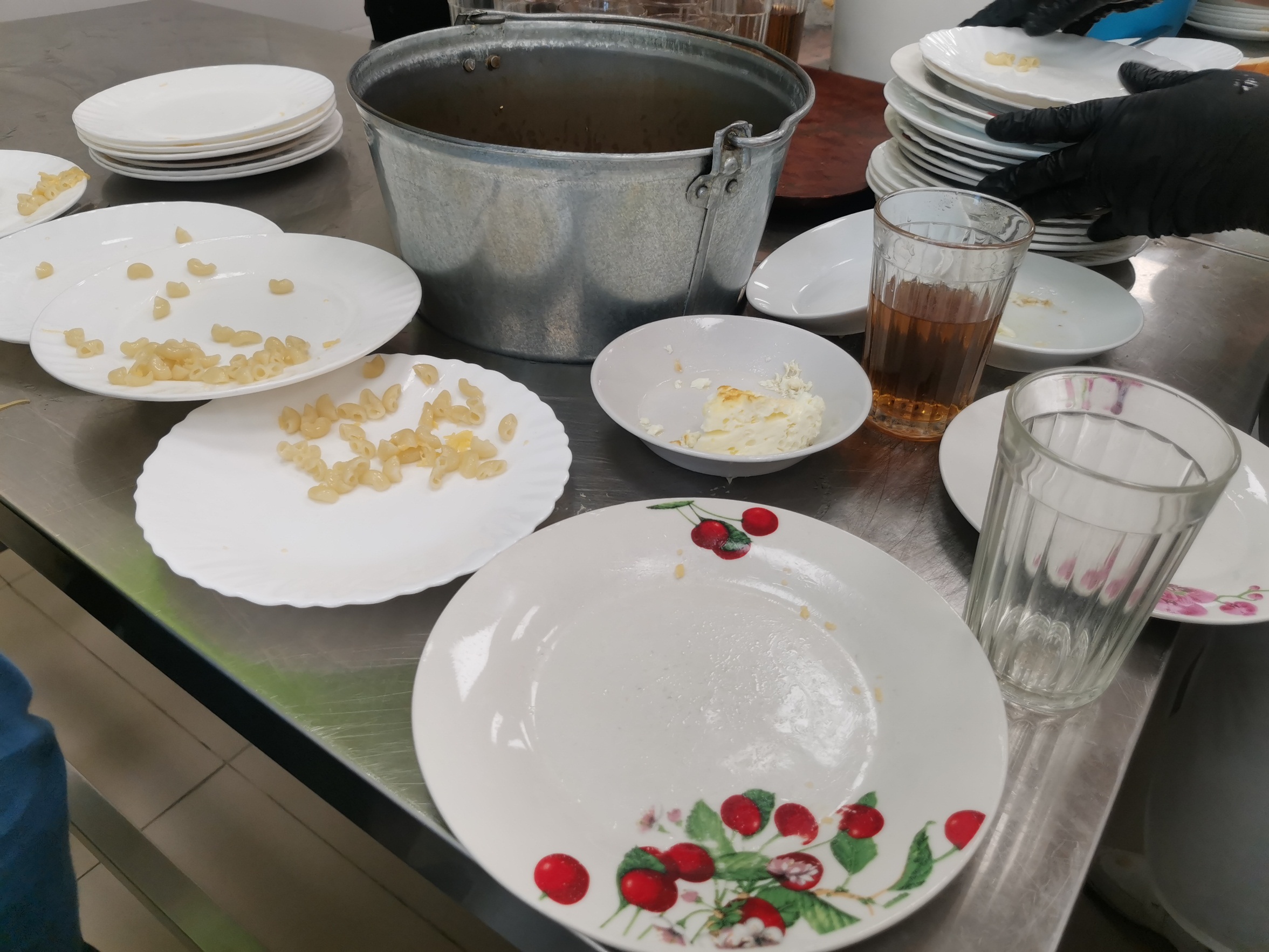 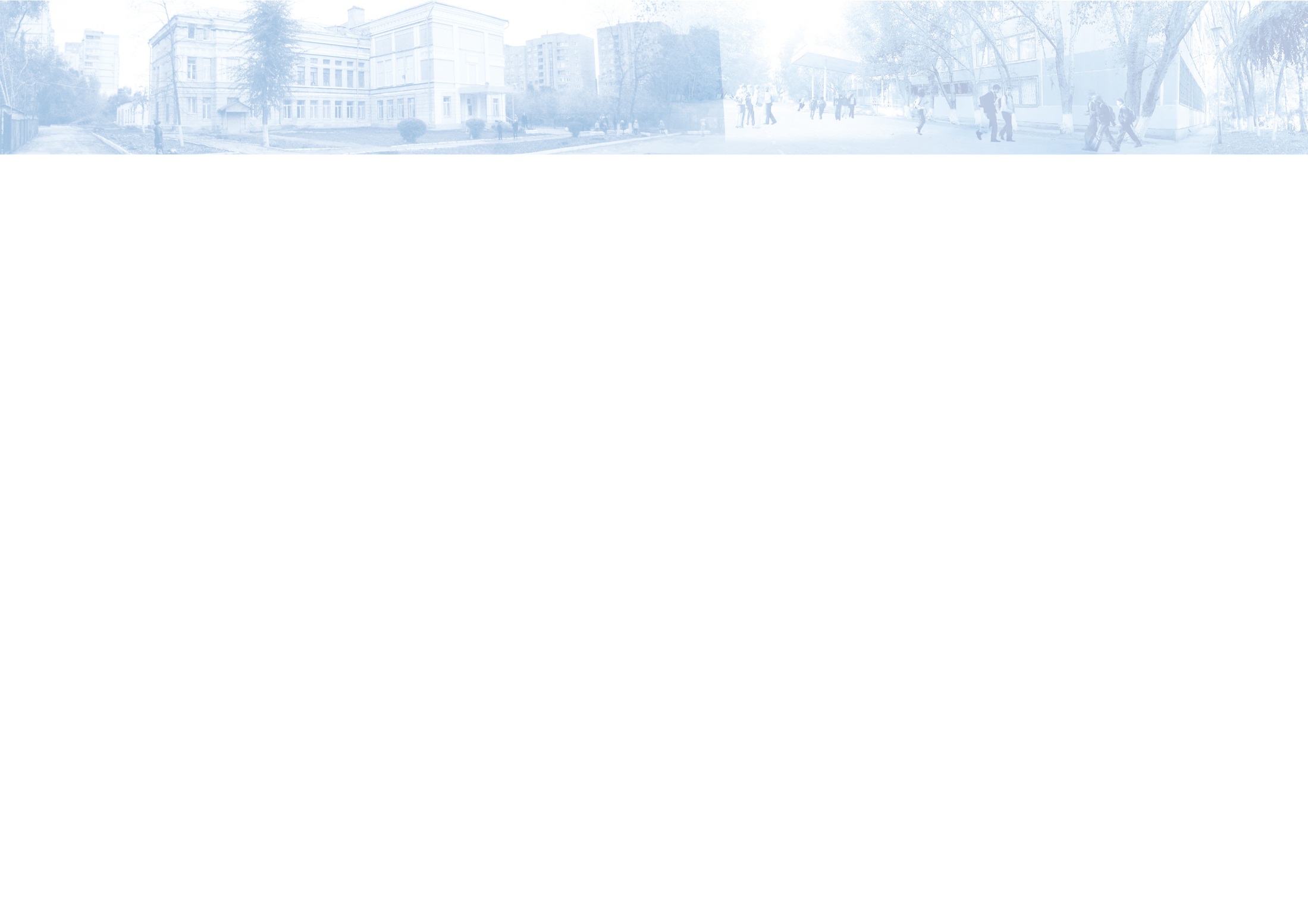 ЛУЧШАЯ БЛАГОДАРНОСТЬ – 
ПУСТЫЕ ТАРЕЛКИ
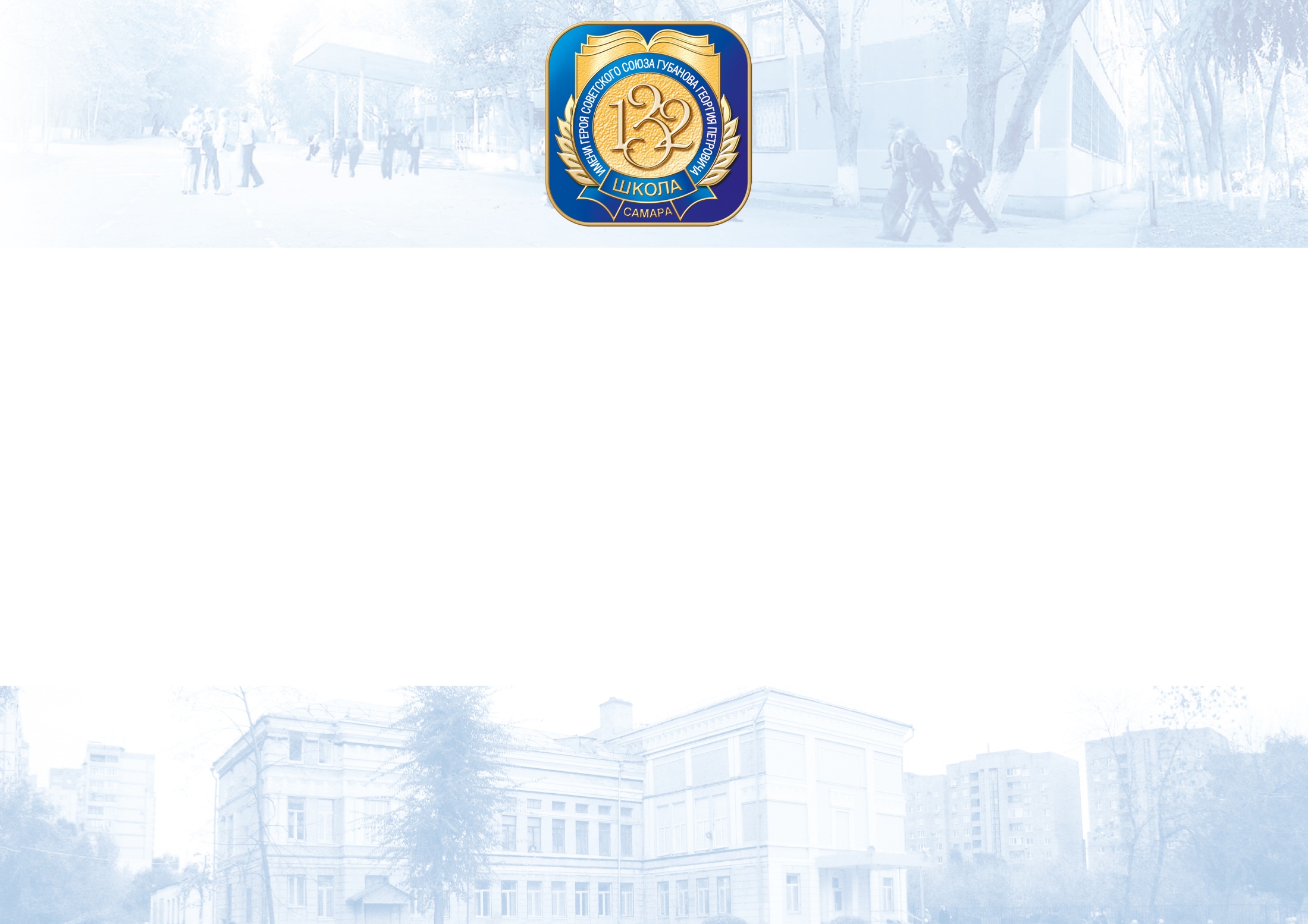 Муниципальное бюджетное  общеобразовательное учреждение"Школа № 132с углубленным изучением отдельных предметовимени Героя Советского Союза Губанова Г. П."городского округа Самара
Мы благодарны работникам 
ООО «Кондитерское»
за качественную, творческую работу
и доброе отношение к людям!
СПАСИБО!!!